Resources Specific to Accredited Education
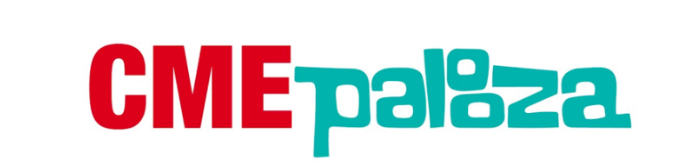 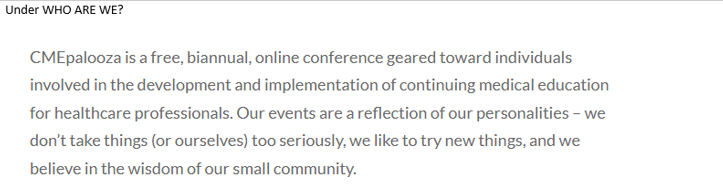 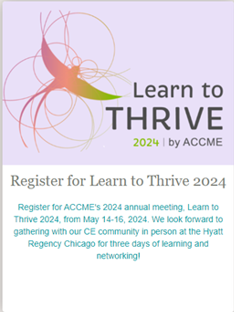 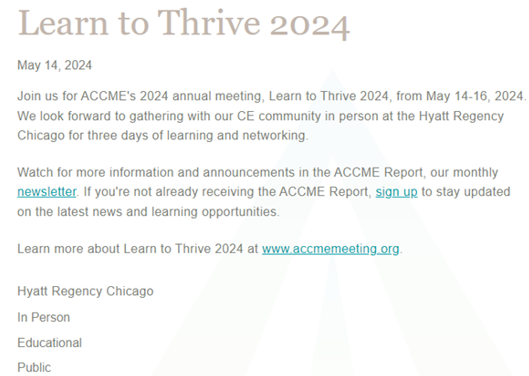 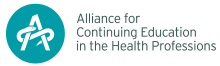 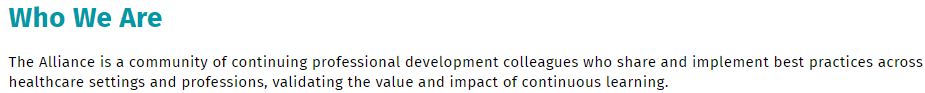